Муниципальное бюджетное дошкольноеобразовательное учреждение«Детский сад №33 «Светлячок» г. Воркуты
ПРЕЗЕНТАЦИЯ : 
«Маму поздравляют малыши»
Для детей младшего возраста.
 











Автор: 
Гончар Ольга Васильевна 
воспитатель1 квалификационной 
   категории .
Г. Воркута 2017г.
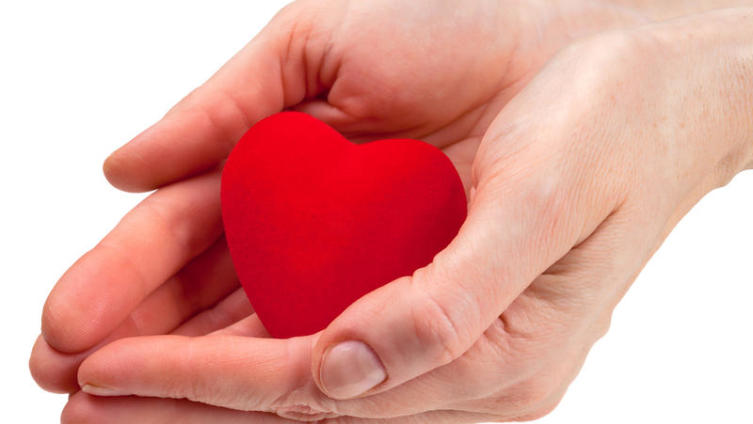 Презентация к занятию по познавательному развитию
Маму поздравляют малыши»
Для детей младшего возраста.
Цель: Формировать у детей чувство любви и уважения к матери, как самому близкому, родному и дорогому человеку в жизни ребенка.
Воспитывать доброжелательное отношение к маме, к семейным традициям и ценностям.
Я маме помогаю:Я в детский сад хожу.Игрушки не ломаю, Детей не обижаю,В углу я не сижу, Я в садике не плачу,Обедаю и сплю.Гуляю, куклу нянчу,Танцую и пою
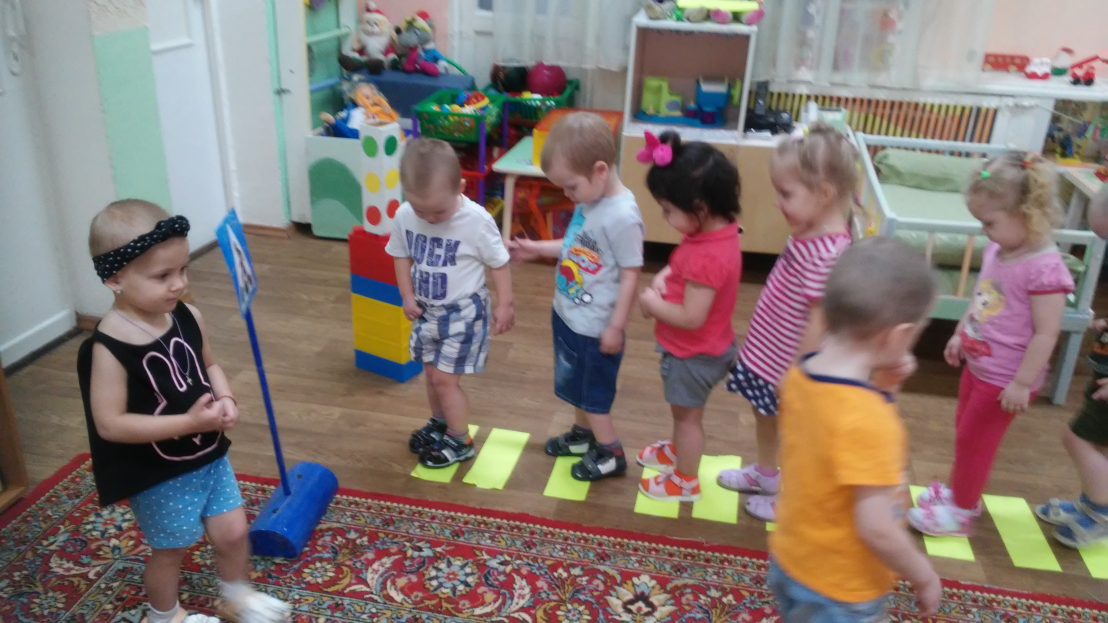 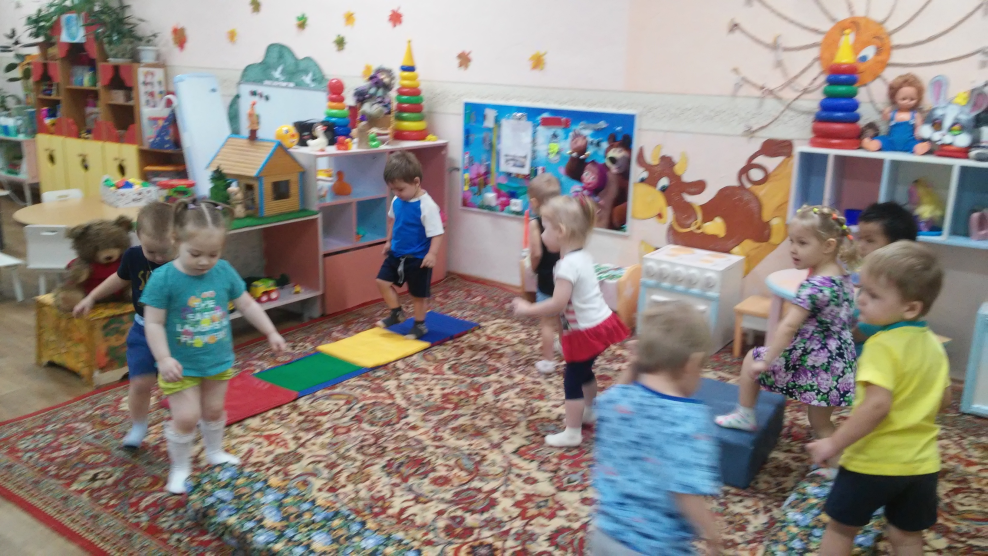 Вот какой нарядный Детский сад- Это мамин праздник у ребят
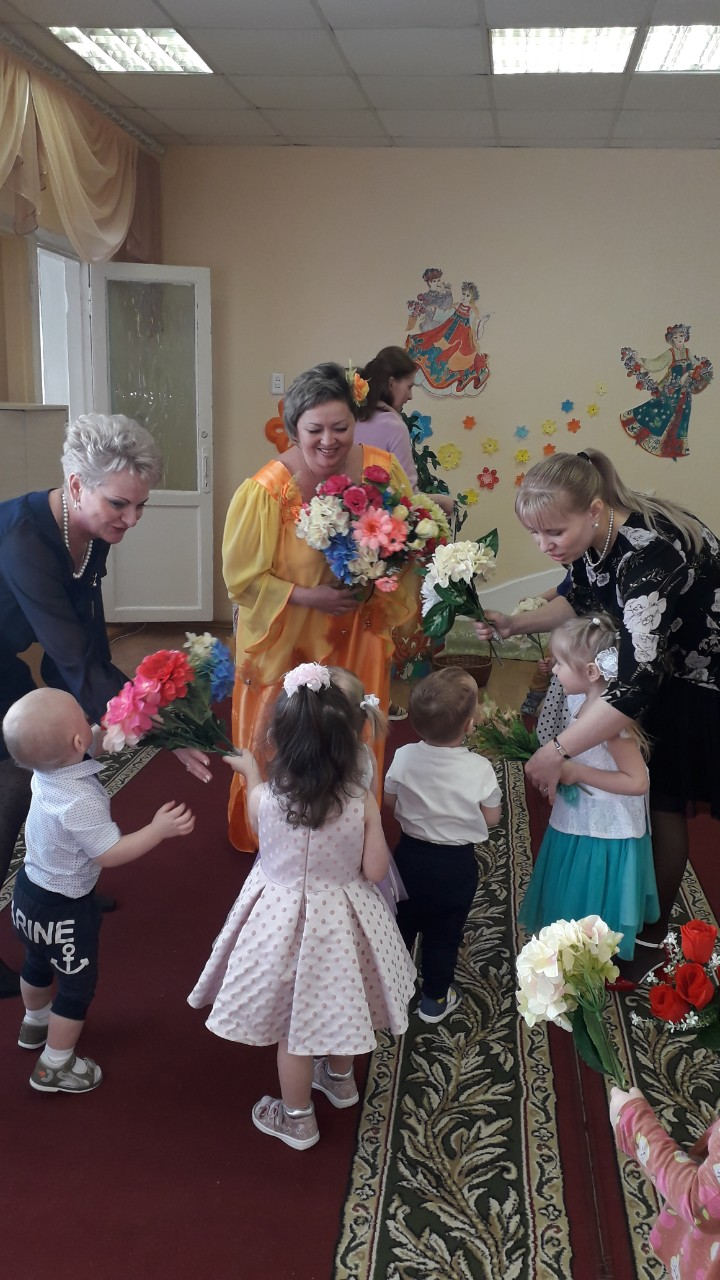 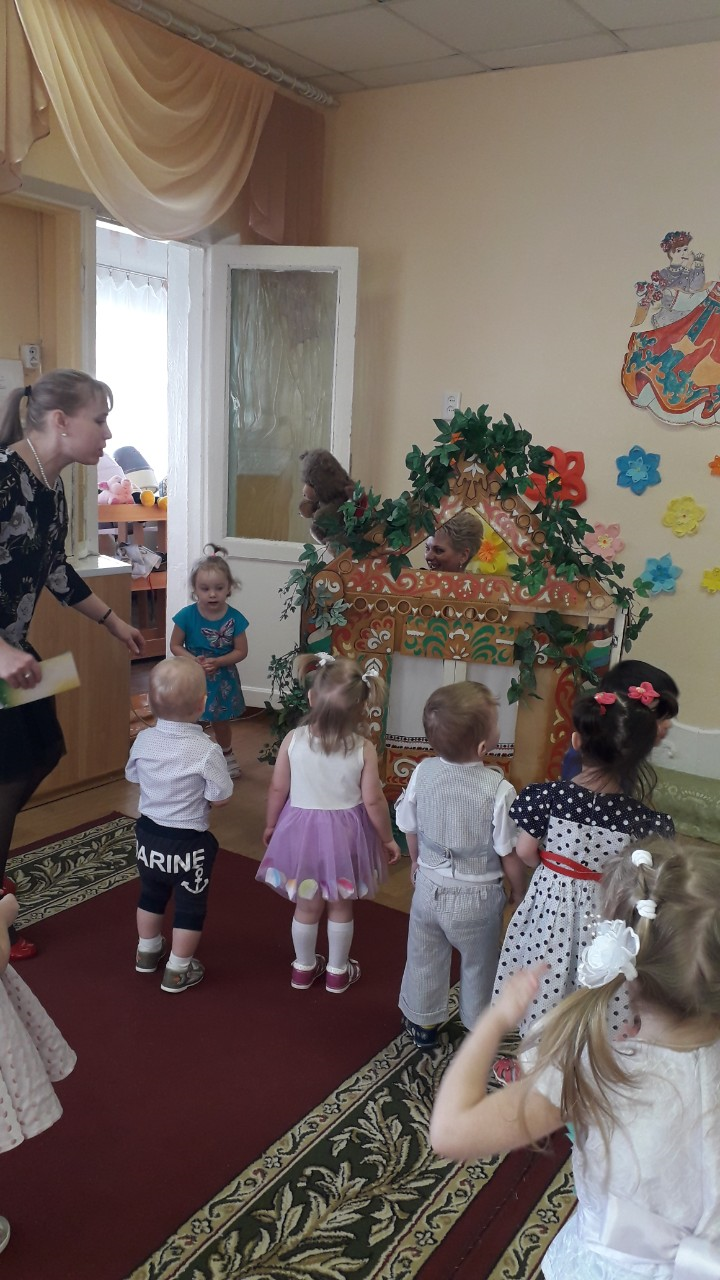 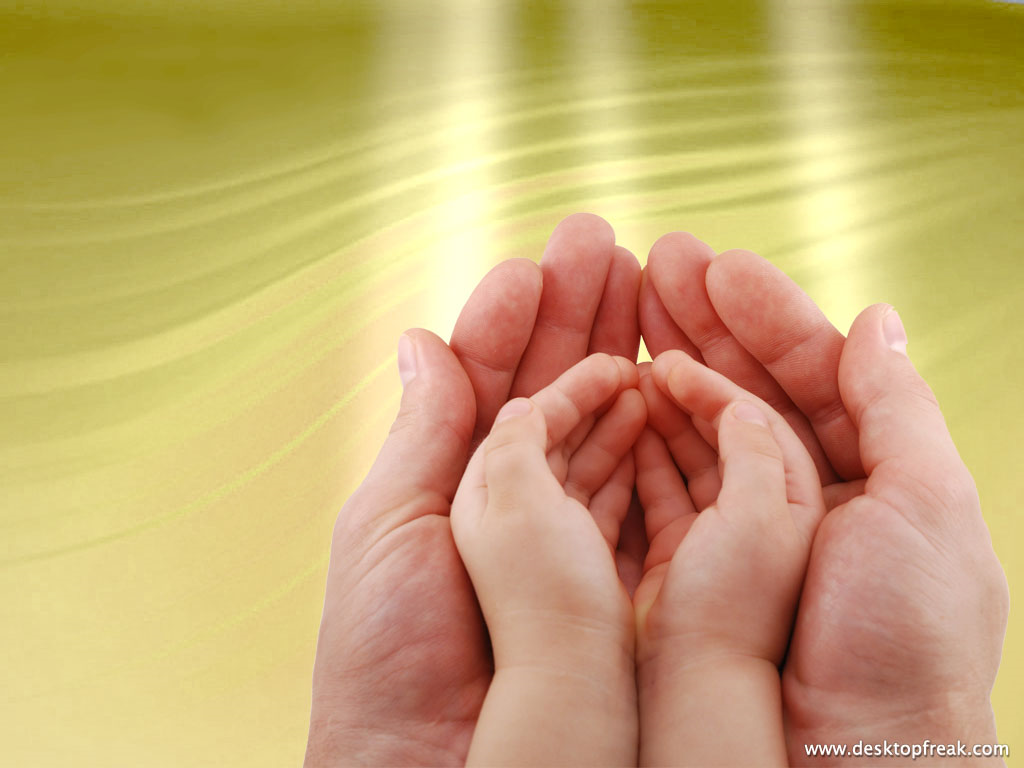 Обойти весь мир вокруг,
Только знай заранее:
Не найдешь теплее рук 
И нежнее маминых.






Не найдешь на свете глаз 
Ласковей и строже.
Мама всех людей из нас 
Всех людей дороже.
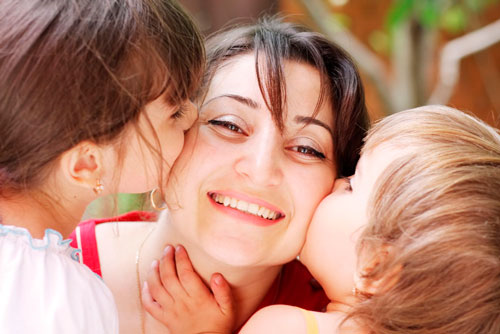 Мама- солнышко цветочек,
Мама- воздуха-глоточек,
Мама-радость,
Мама-смех,
Наши мамы-лучше всех!
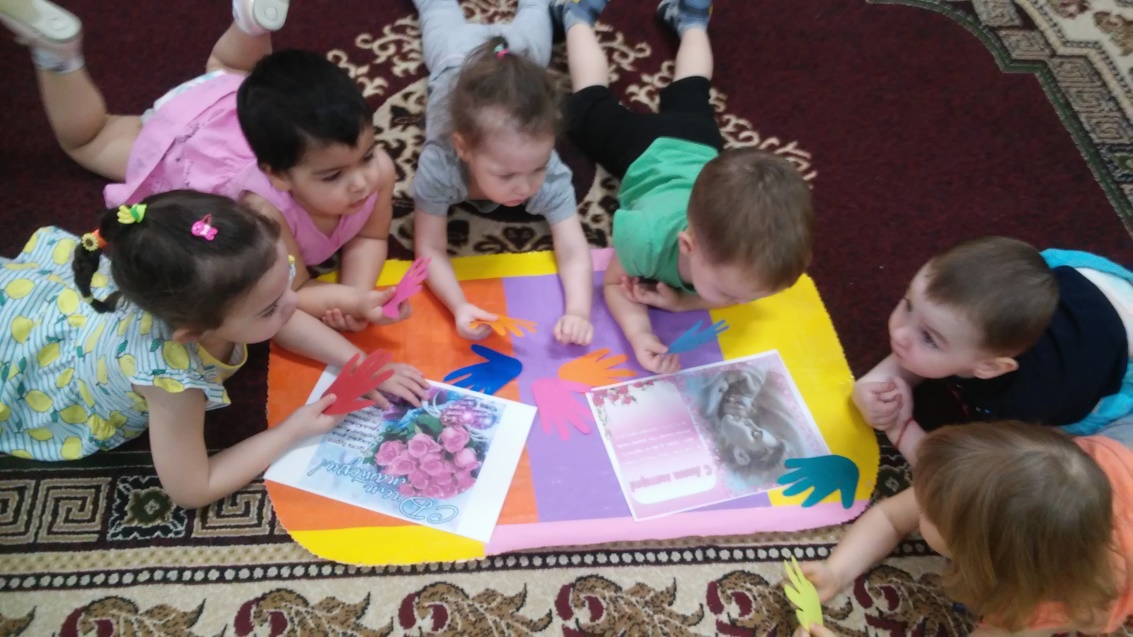 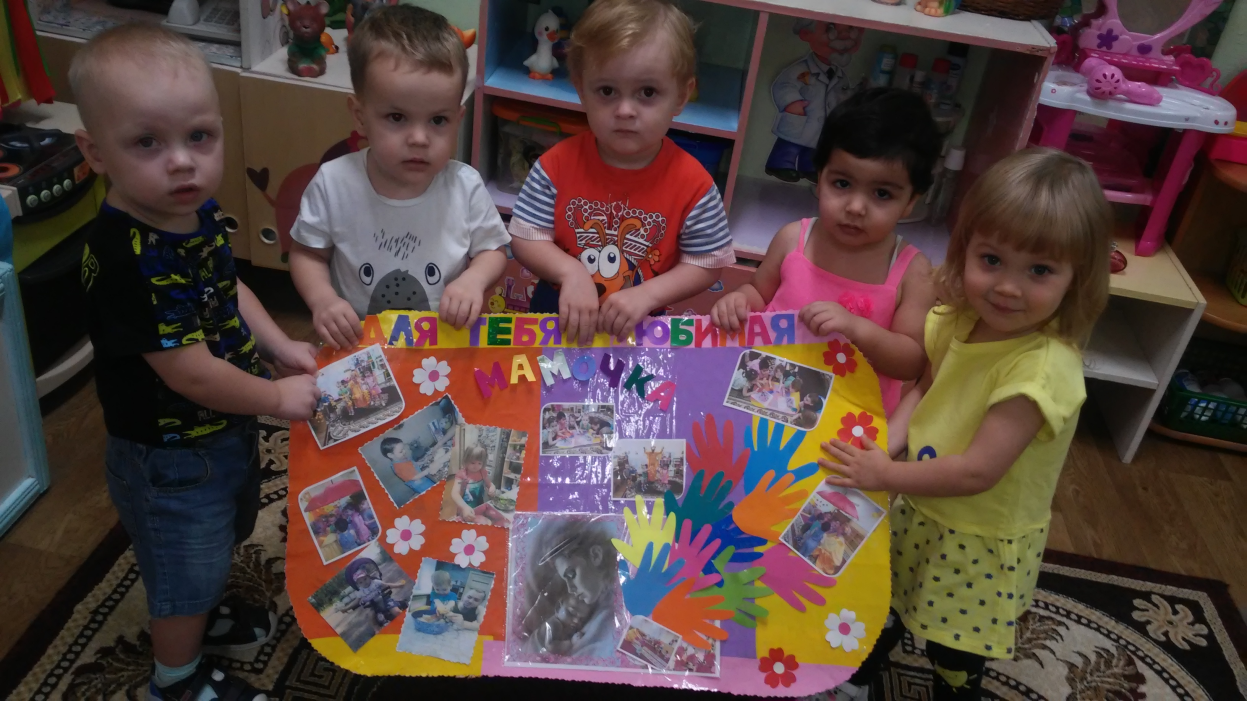 Я подарок маме начал рисовать,
Выглянуло солнце и зовет  гулять,
Мамин праздник раз в году
Нарисую и пойду!
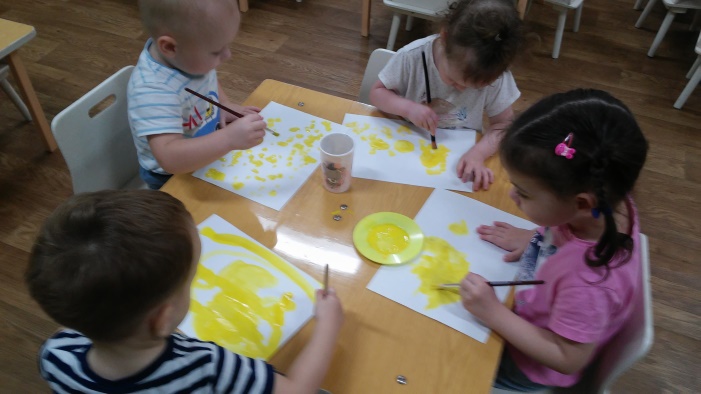 Любимая мамочка Яблочко румяное Есть одна не стану я, Половинку яблочка Дам любимой мамочке
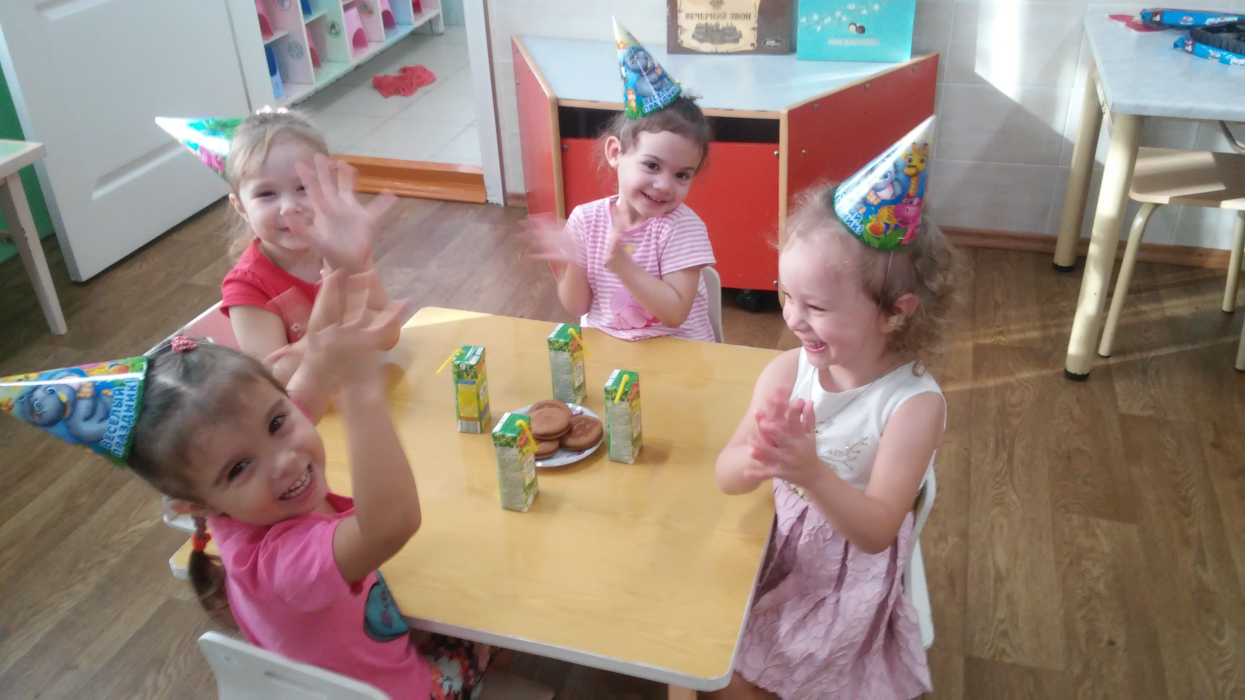 Затаив дыханиеНа мамочку смотрю,Красивая, как сказка,Я так тебя люблю.
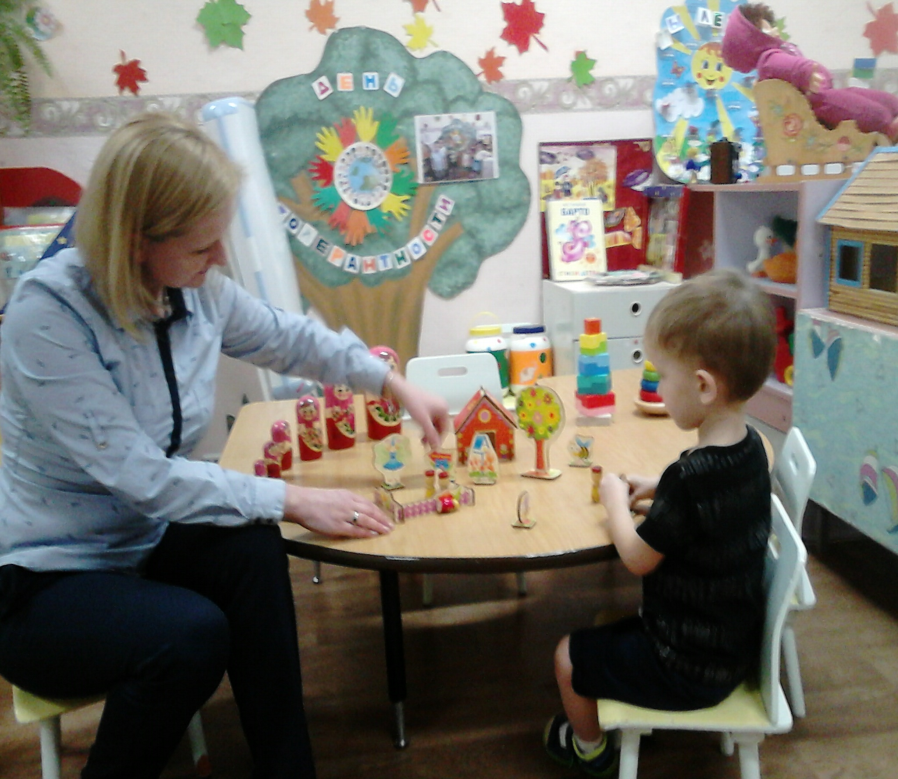 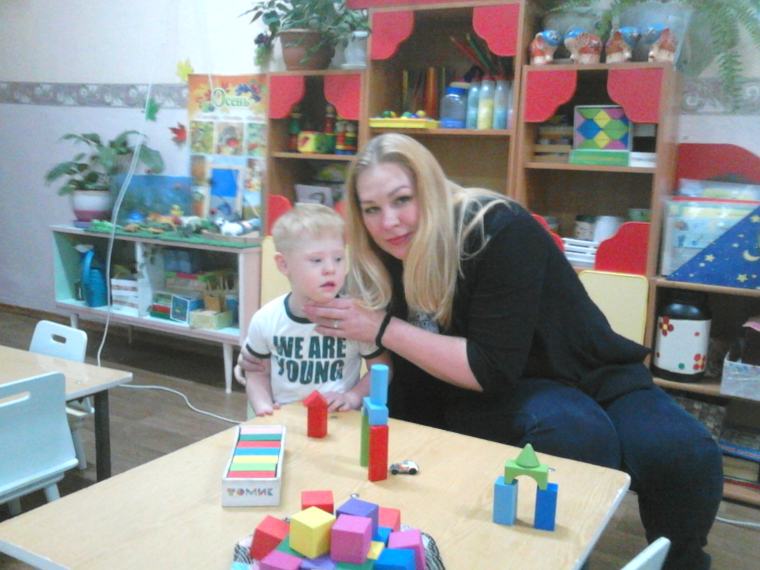 Спасибо за внимание!
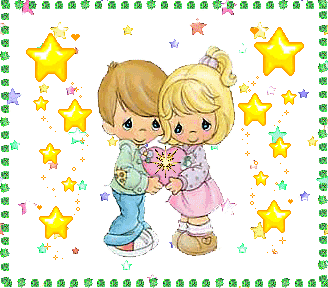